処方せんの
有効期限は
有効期限には日・祝日が
含まれます
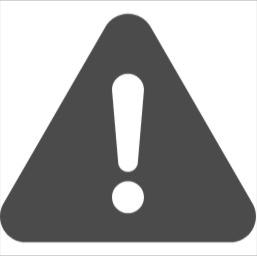 発行日
4日間
４日間
４日間
無効
有効
月
土
木
金
日
（発行日を含む）
お早めにお越しください
〇〇薬局